LOGO
COLORS
FONTS
Gradient: #351C75 and #1D6B91
#157DAC
#6FAA5F
#351C75
#0E3345
Script
Heading
Subheading
Body
Roboto
Open Sans
Roboto Condensed
Brittany
Heading
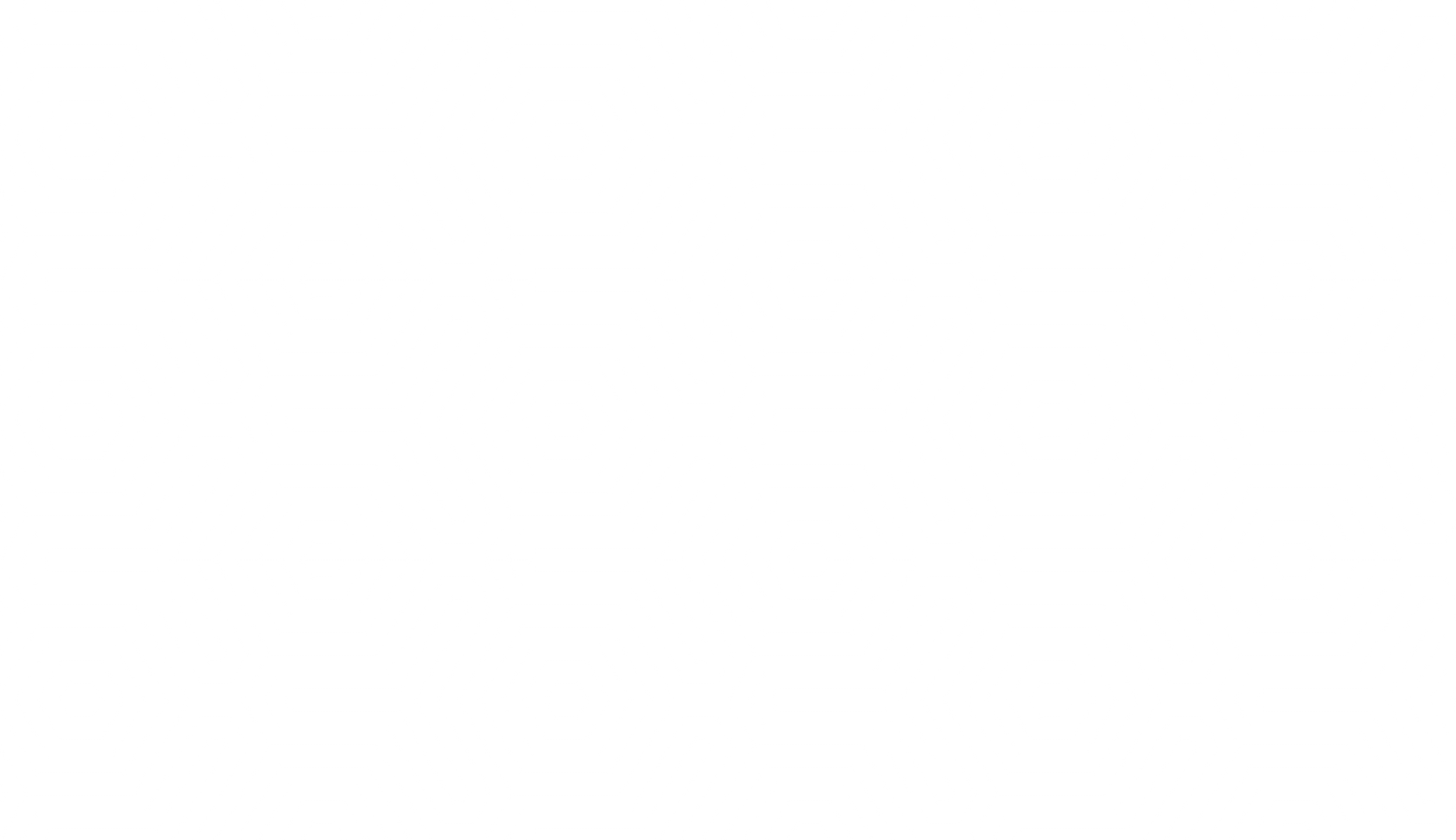 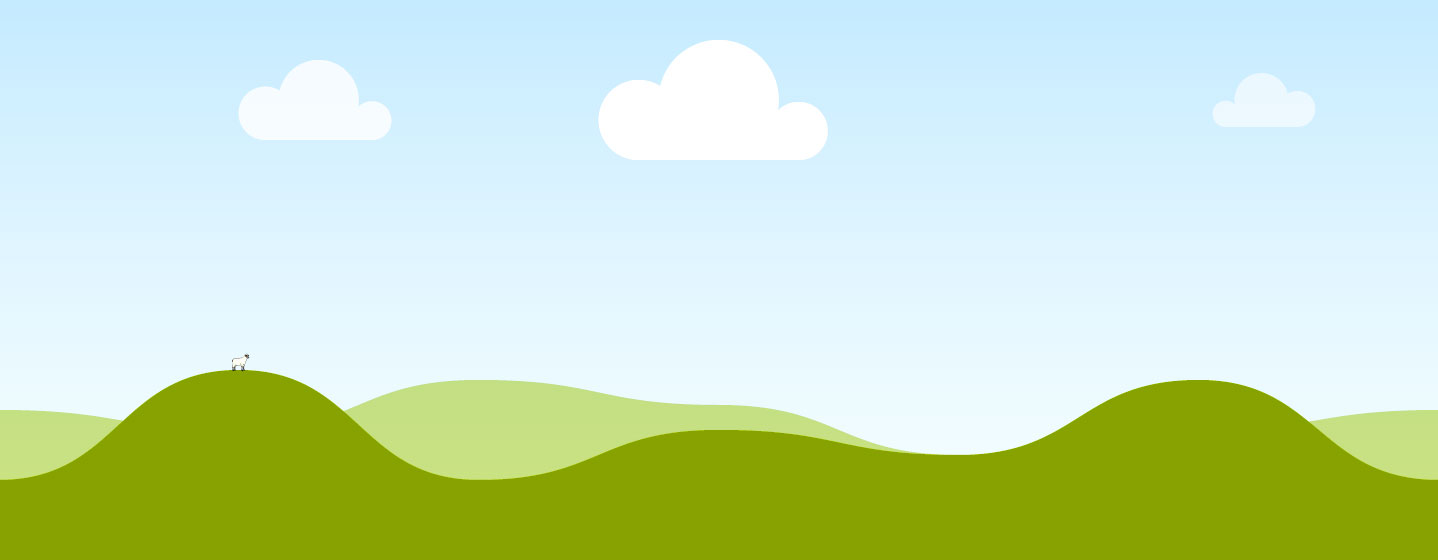 12-13 March
I’m Speaking
At Europe’s leading conference for 
facility management professionals!
worldworkplaceeurope.ifma.org
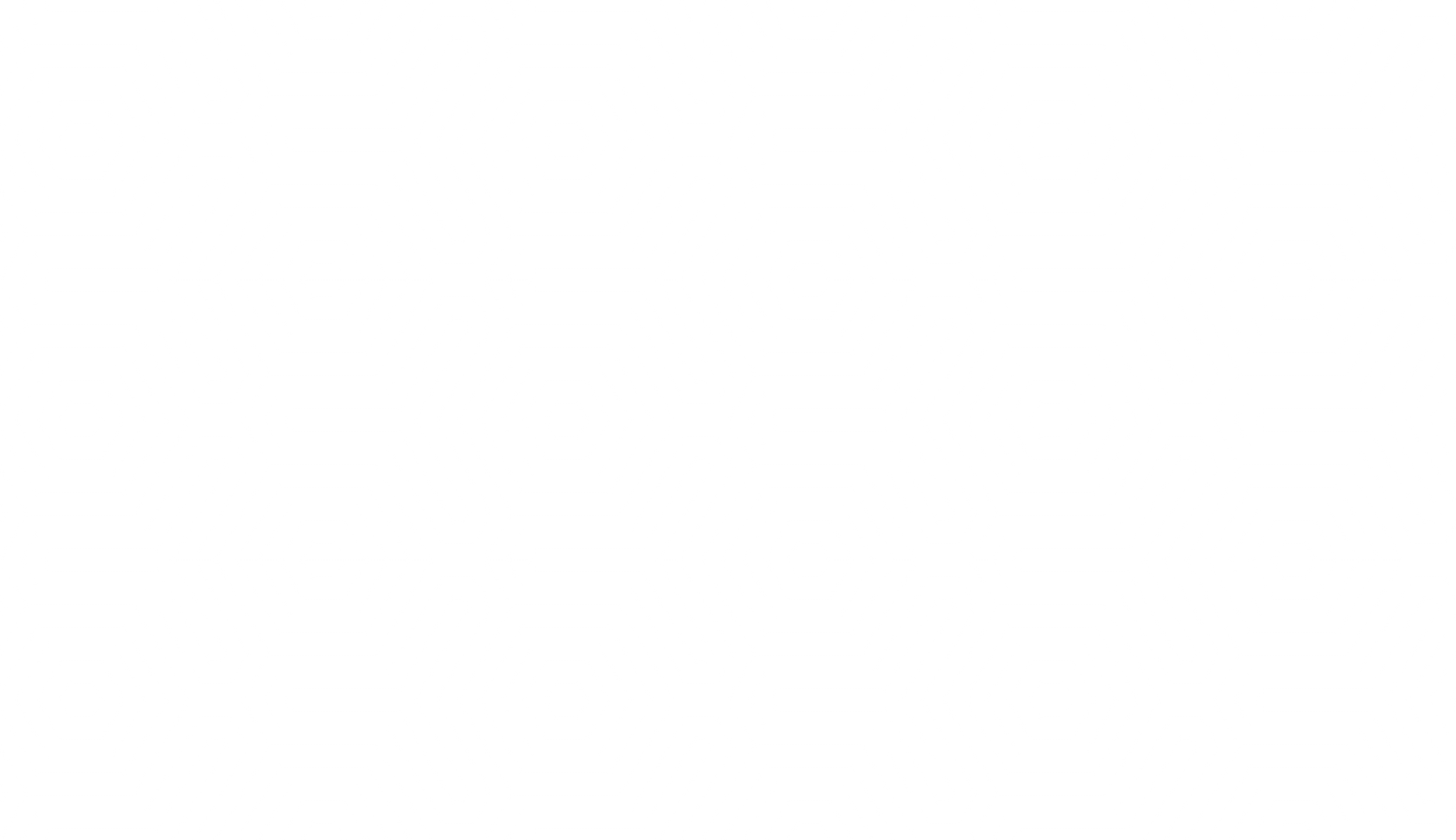 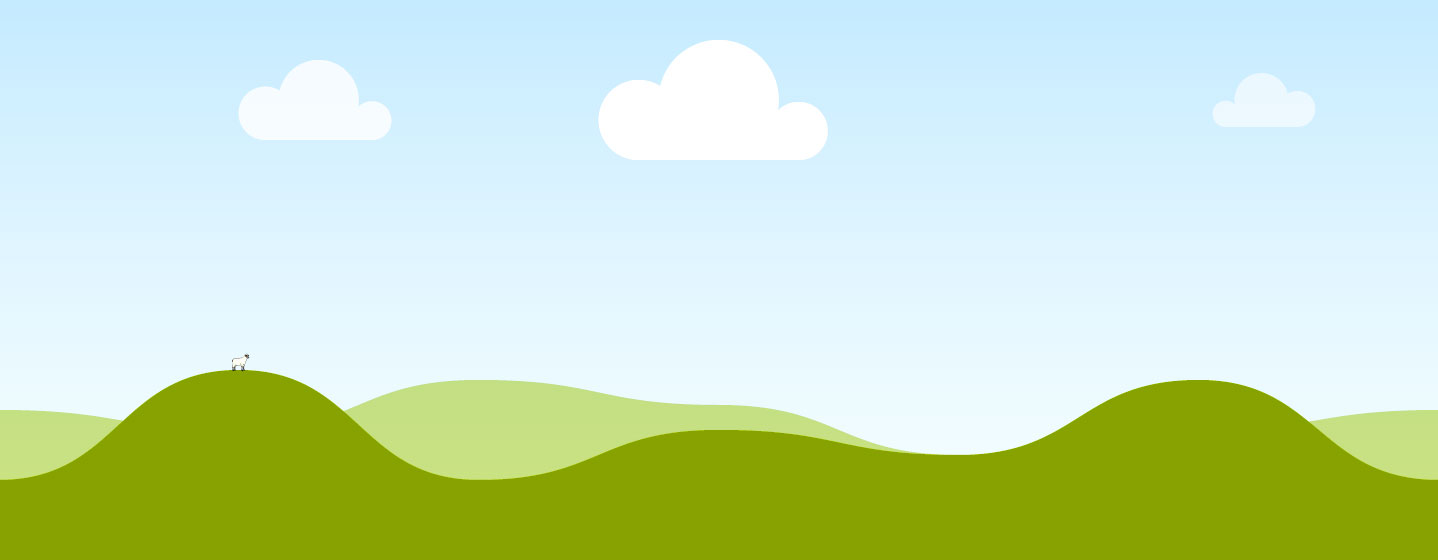 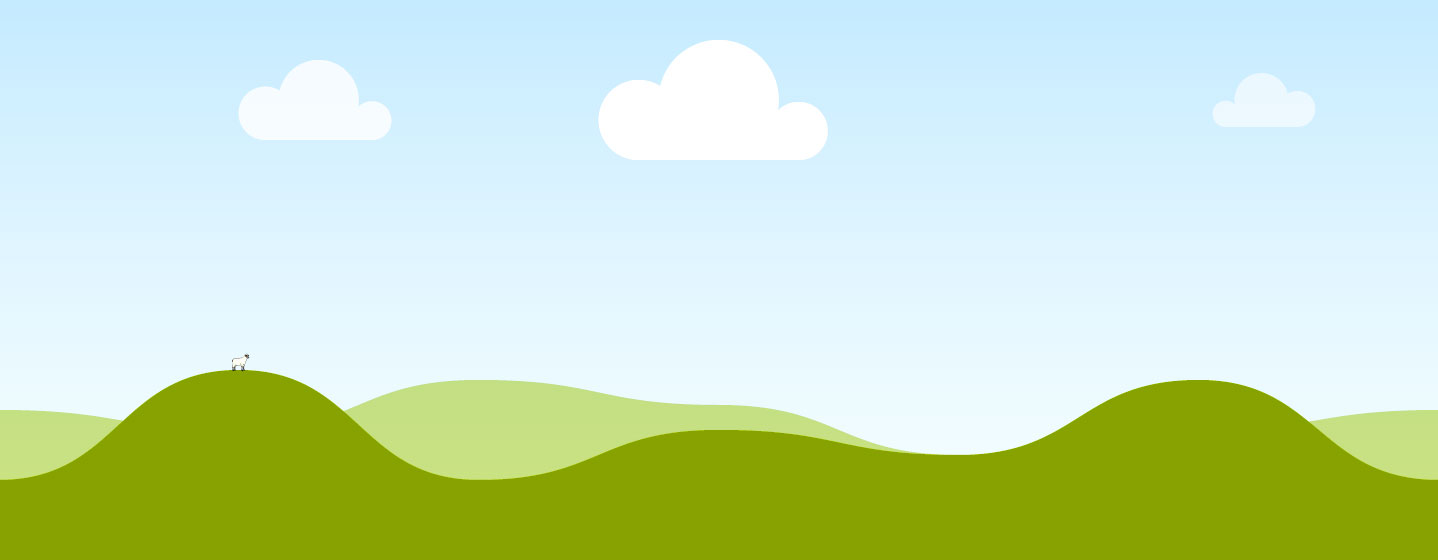 12-13 March
I’m Speaking
At Europe’s leading conference for 
facility management professionals!
The Hague, Netherlands
worldworkplaceeurope.ifma.org
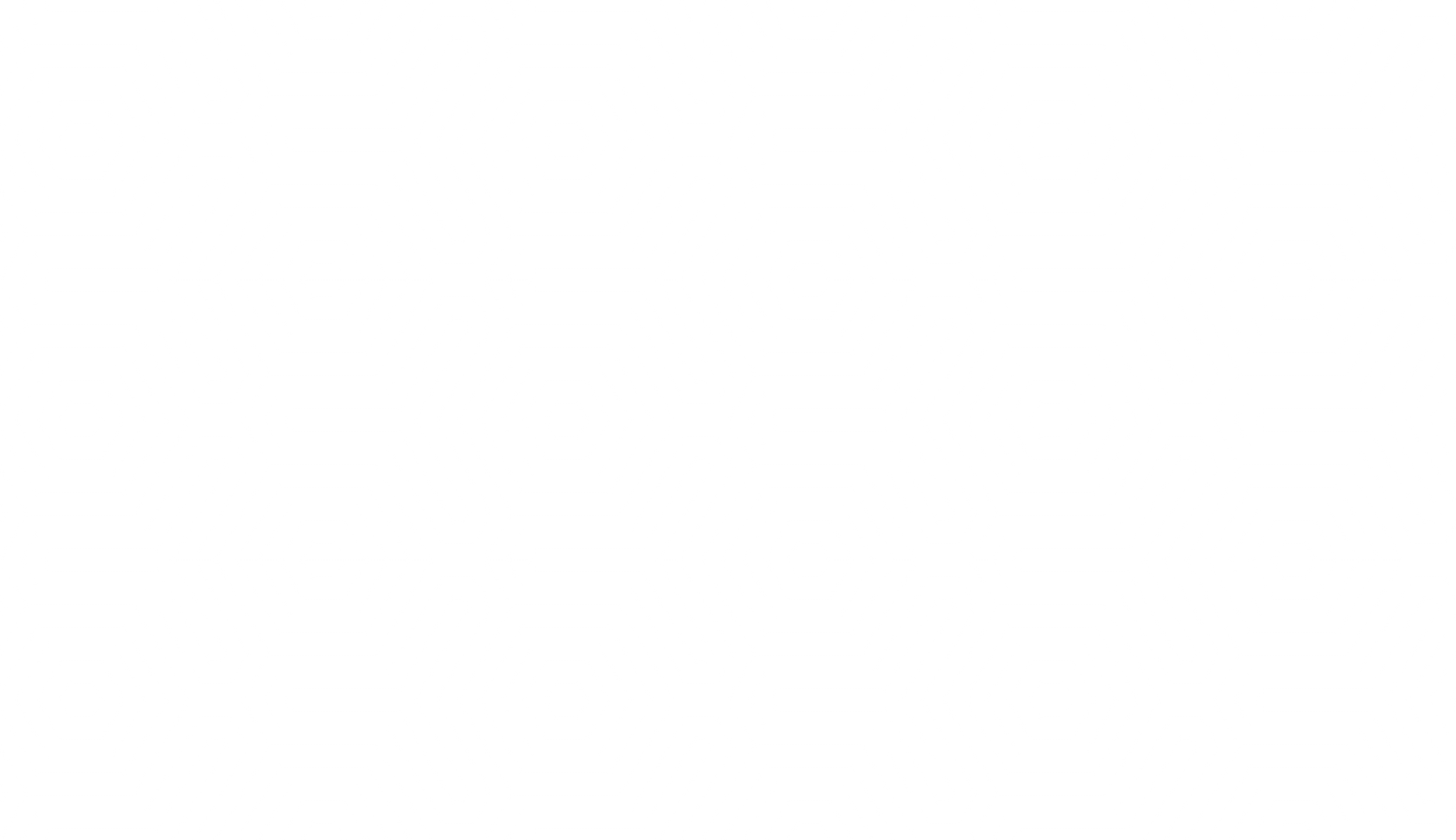 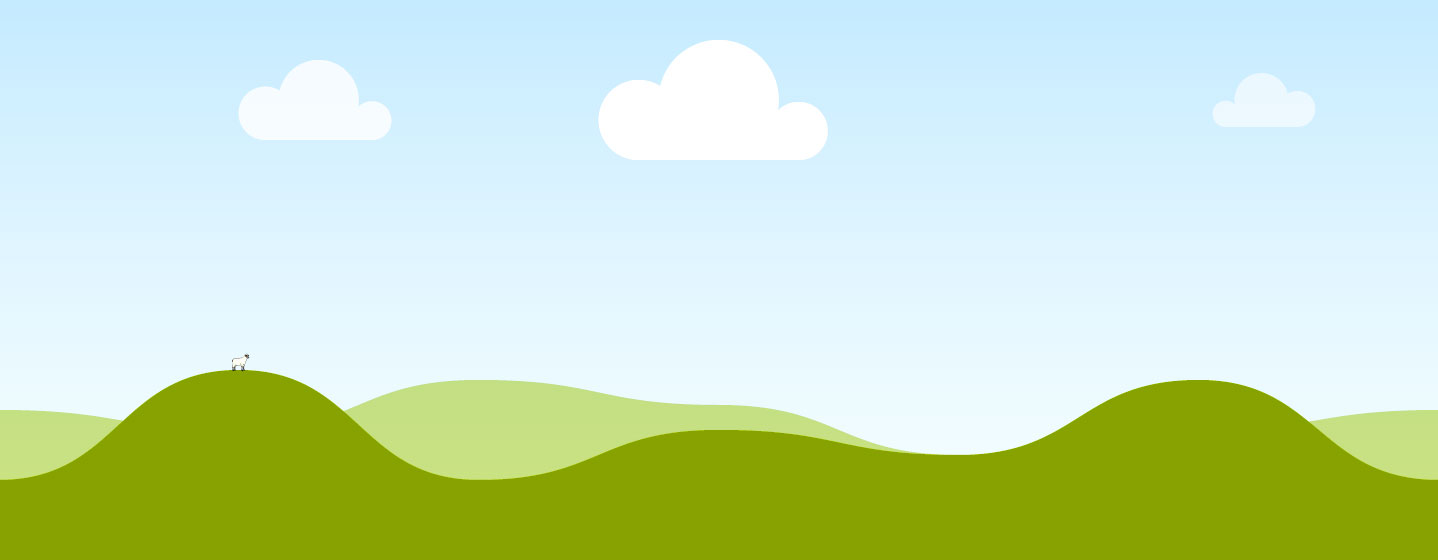 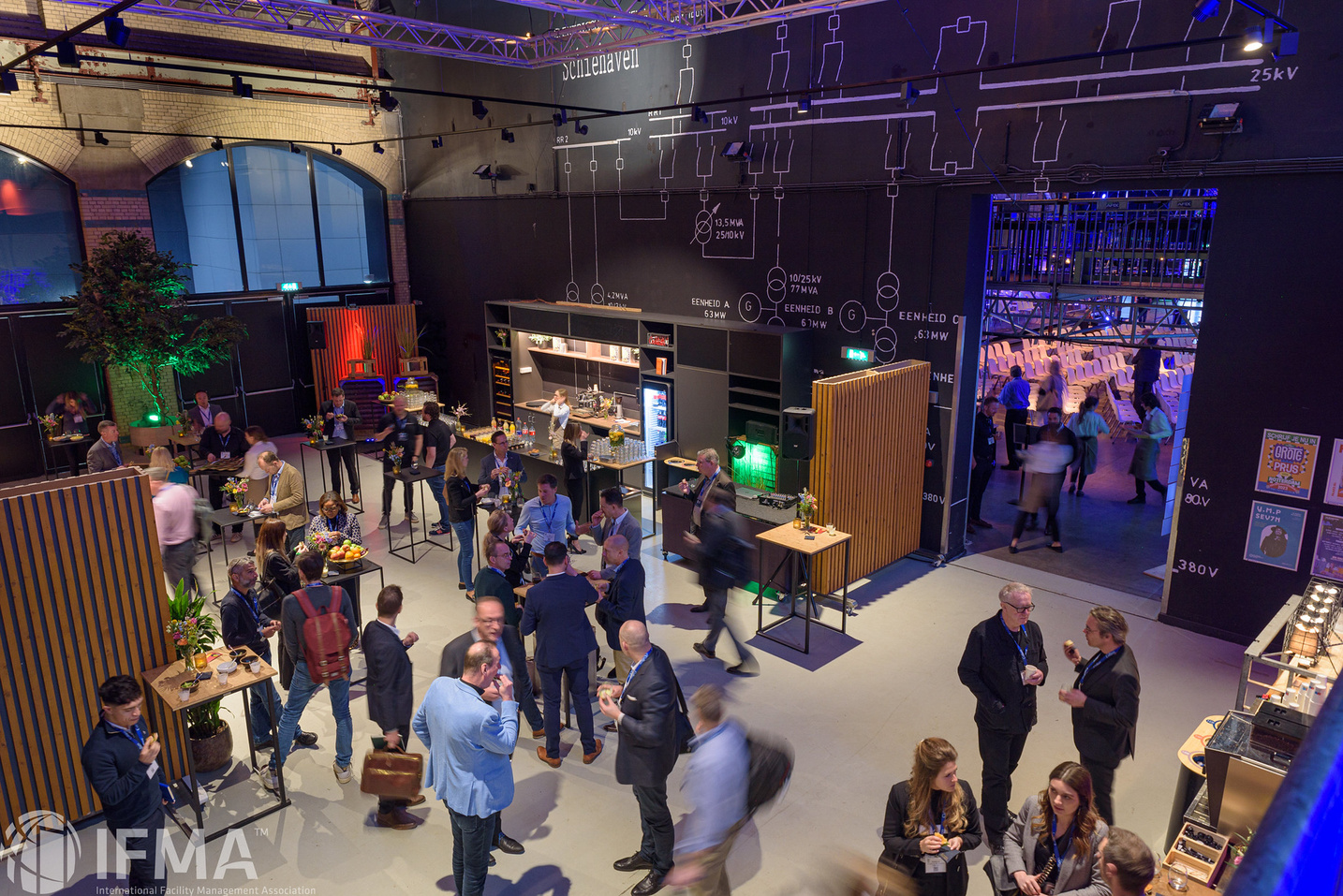 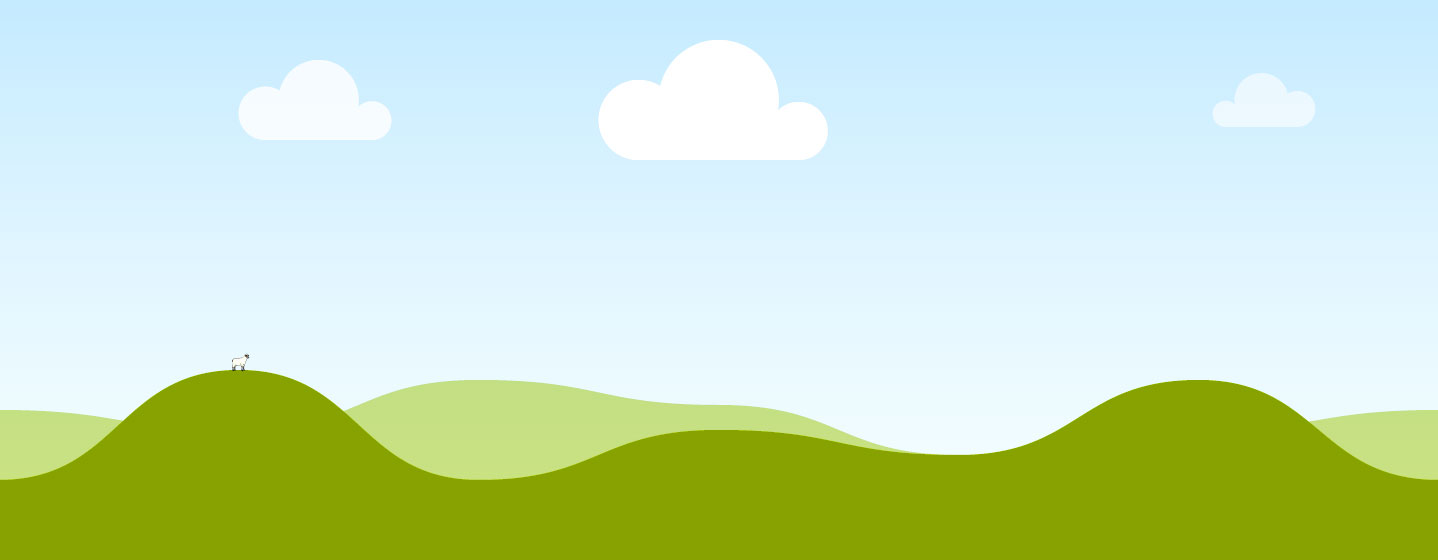 Full Name
Job Title
12-13 March
I’m Speaking
At Europe’s leading conference for 
facility management professionals!
worldworkplaceeurope.ifma.org
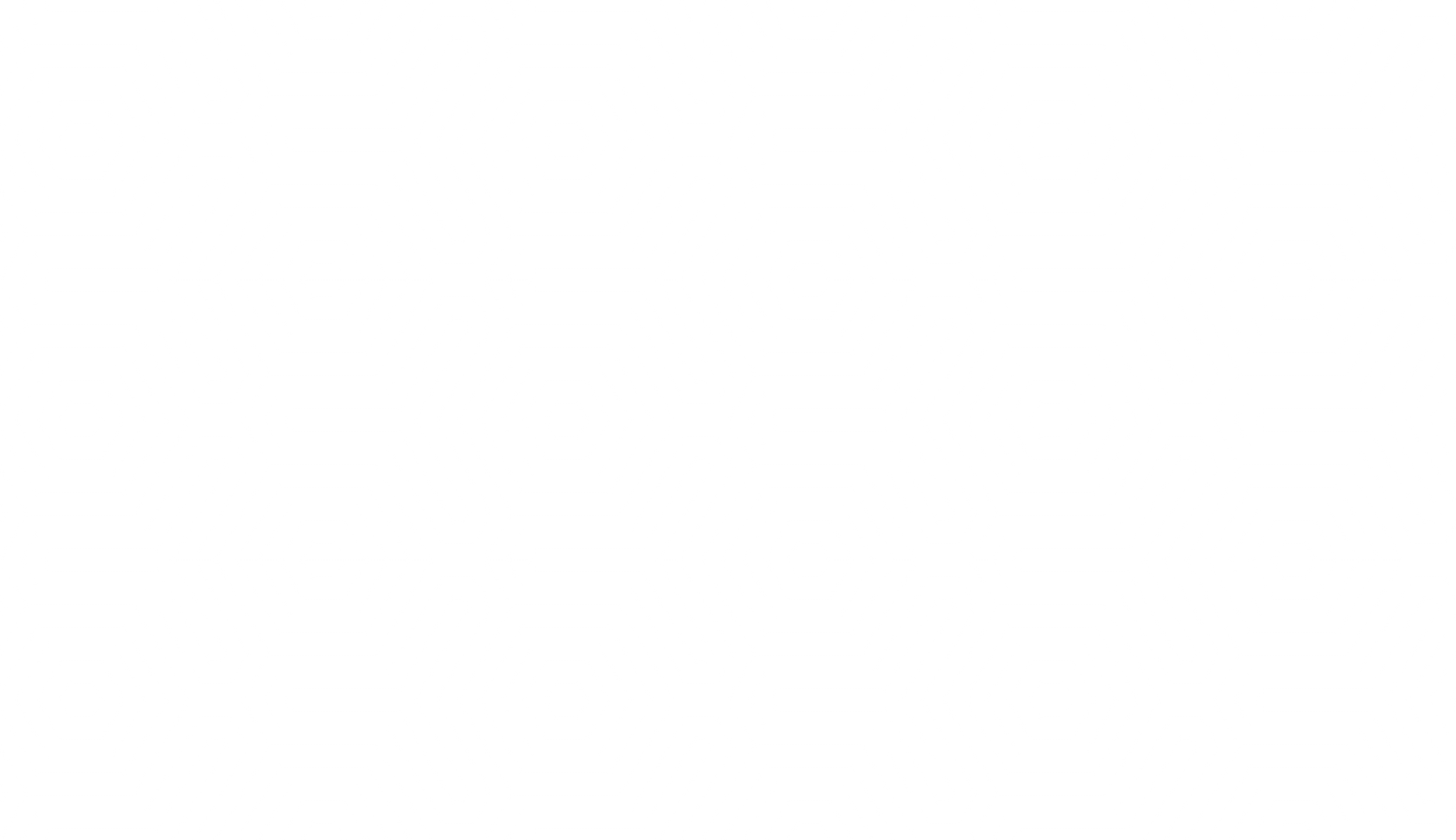 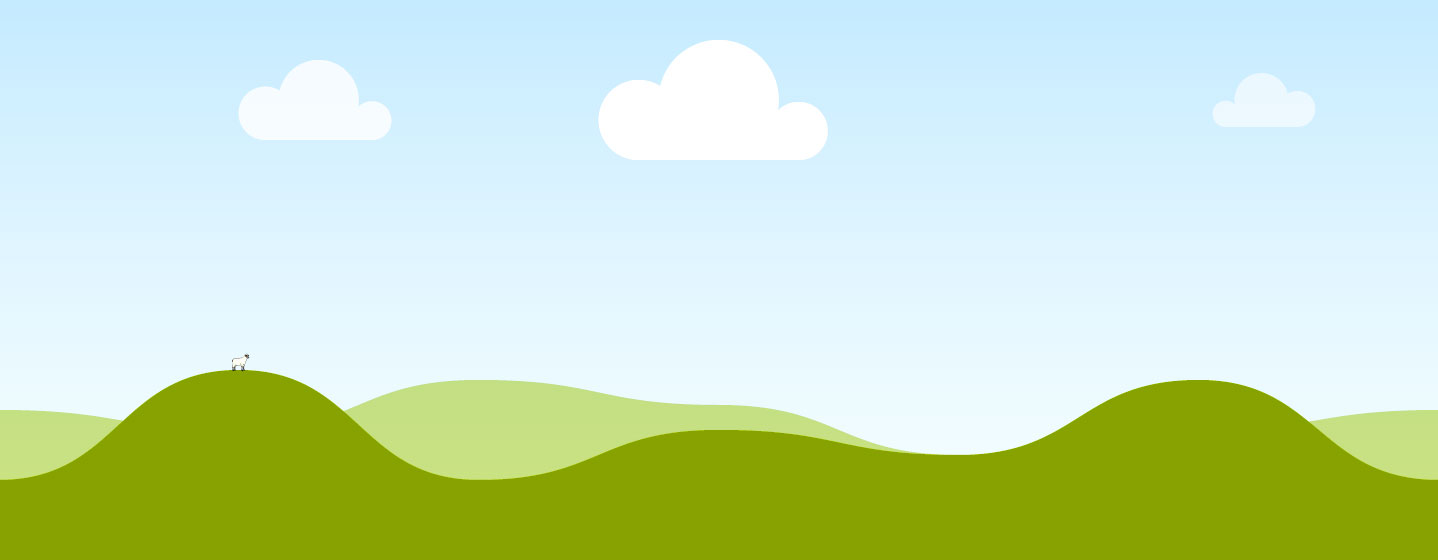 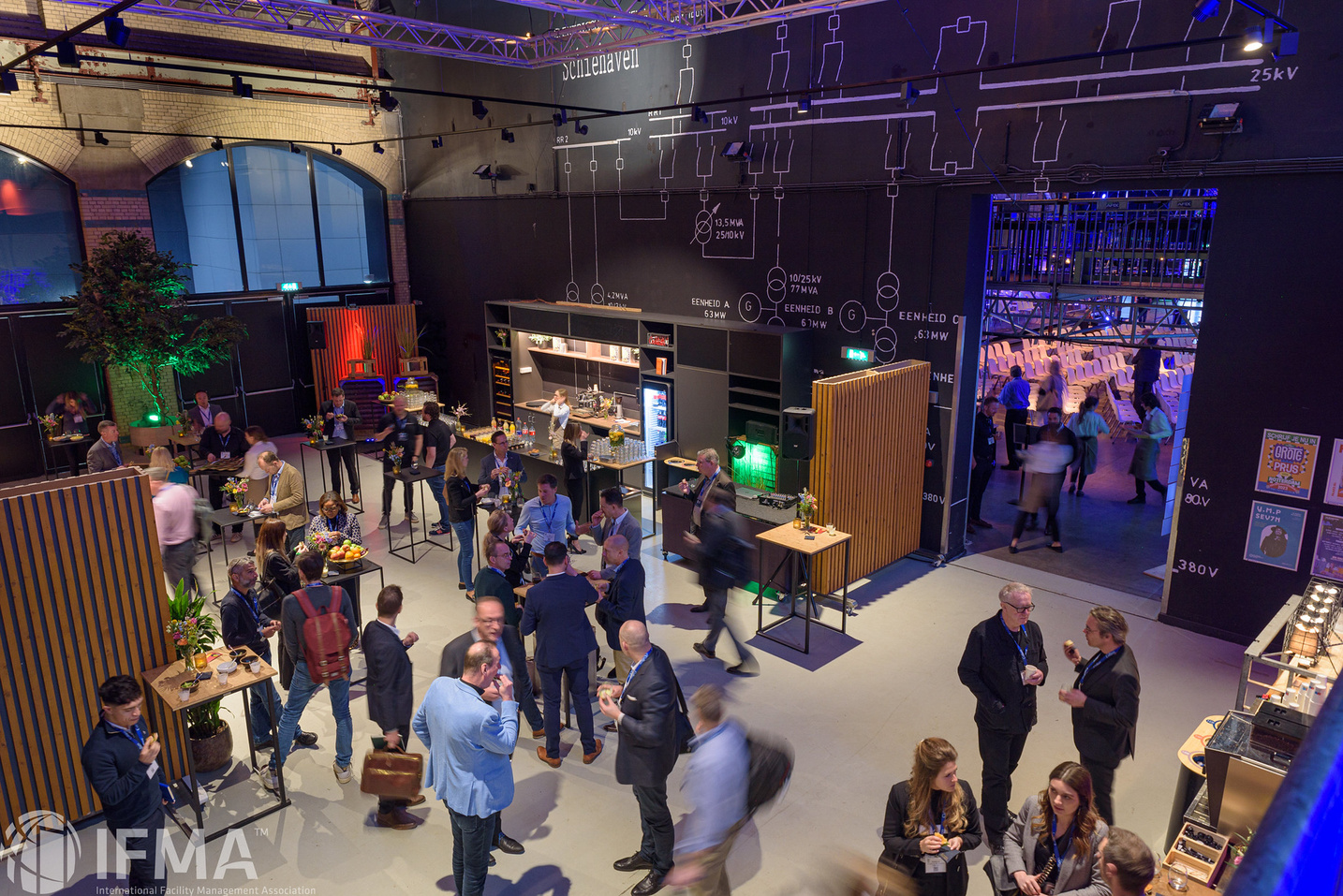 I’m Speaking!
Add Your Session Title Here
Speaker Name, Title
Position, Organization Name
12-13 MARCH 2025
The Hague, Netherlands
WORLDWORKPLACEEUROPE.IFMA.ORG
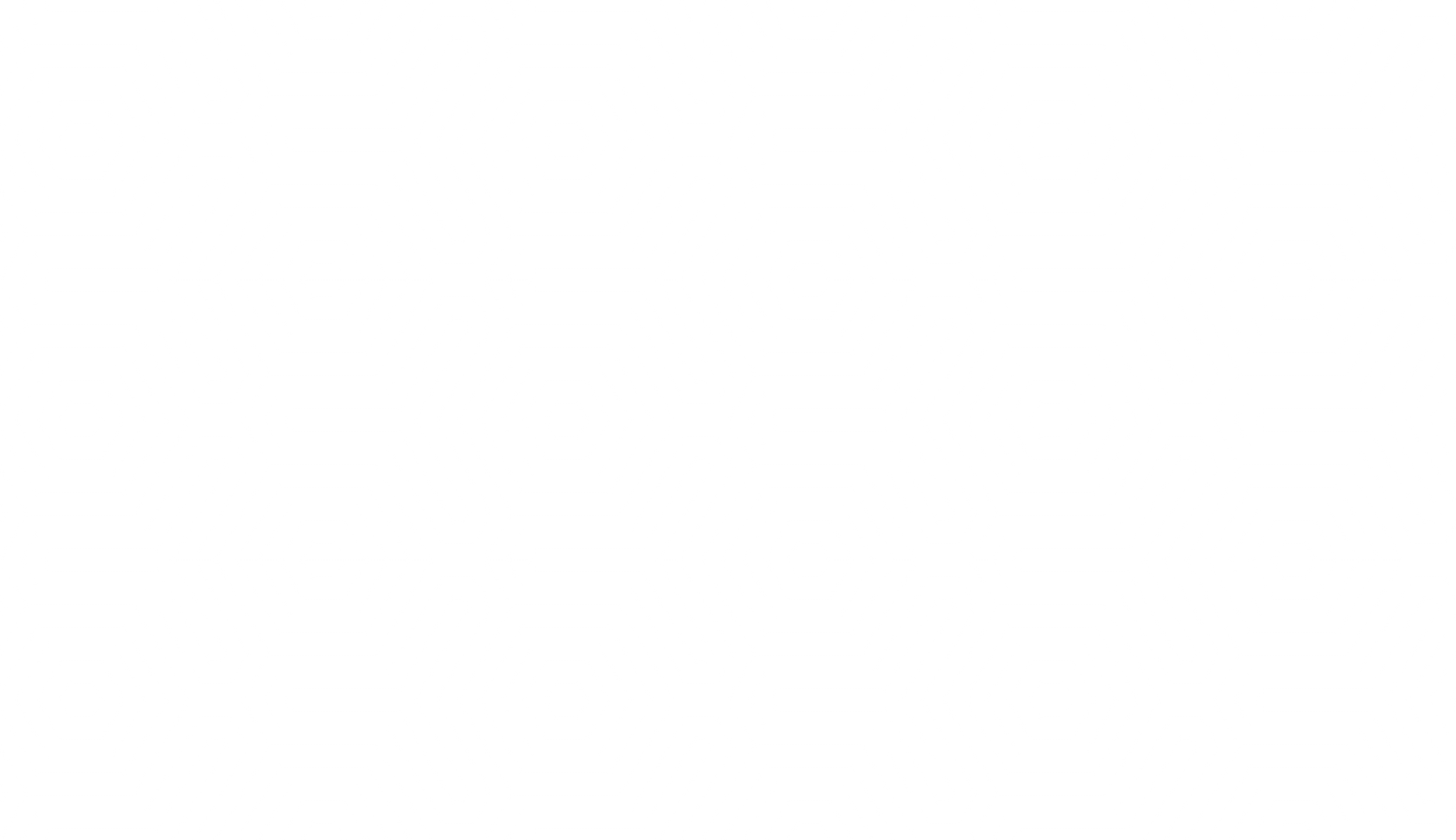 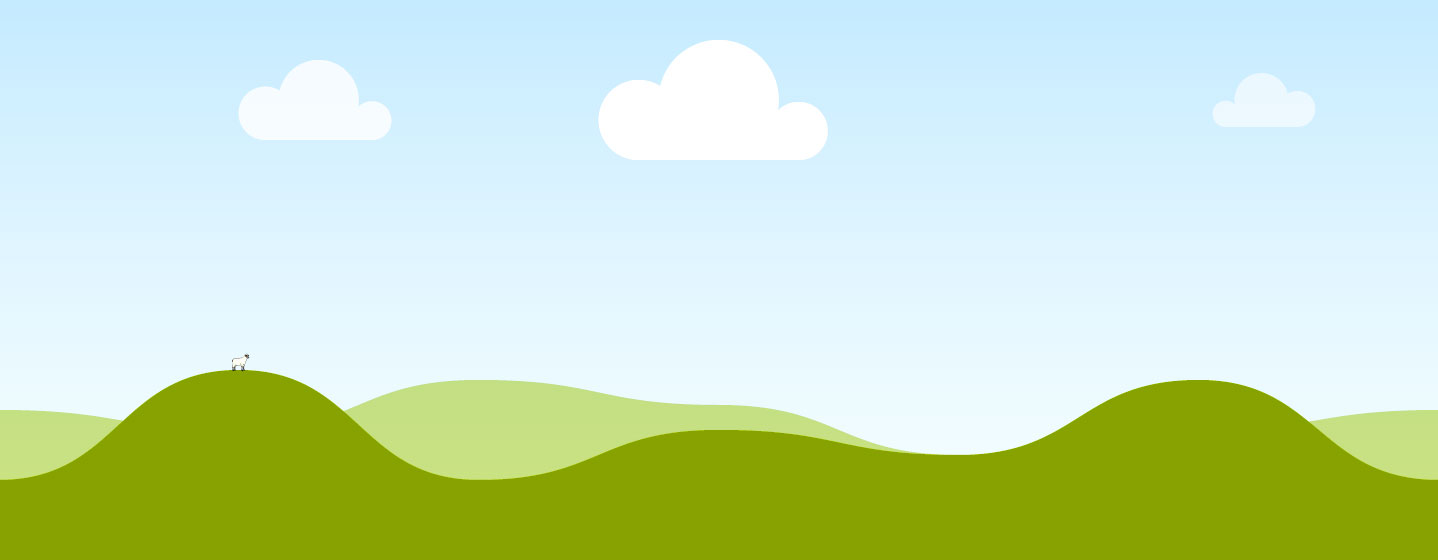 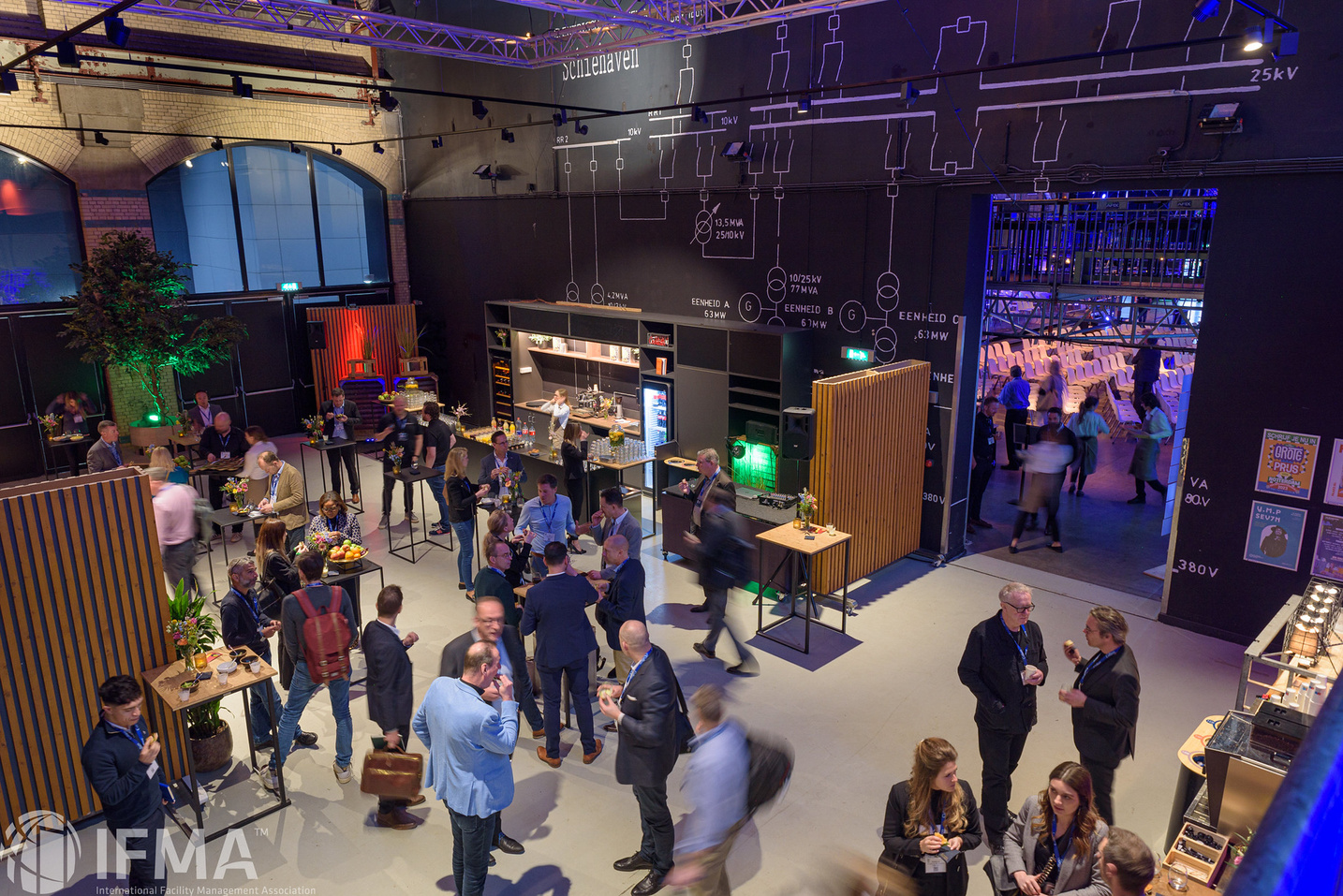 I’m Speaking!
Add Your Session Title Here
Speaker Name, Title
Position, Organization Name
12-13 MARCH 2025
The Hague, Netherlands
WORLDWORKPLACEEUROPE.IFMA.ORG
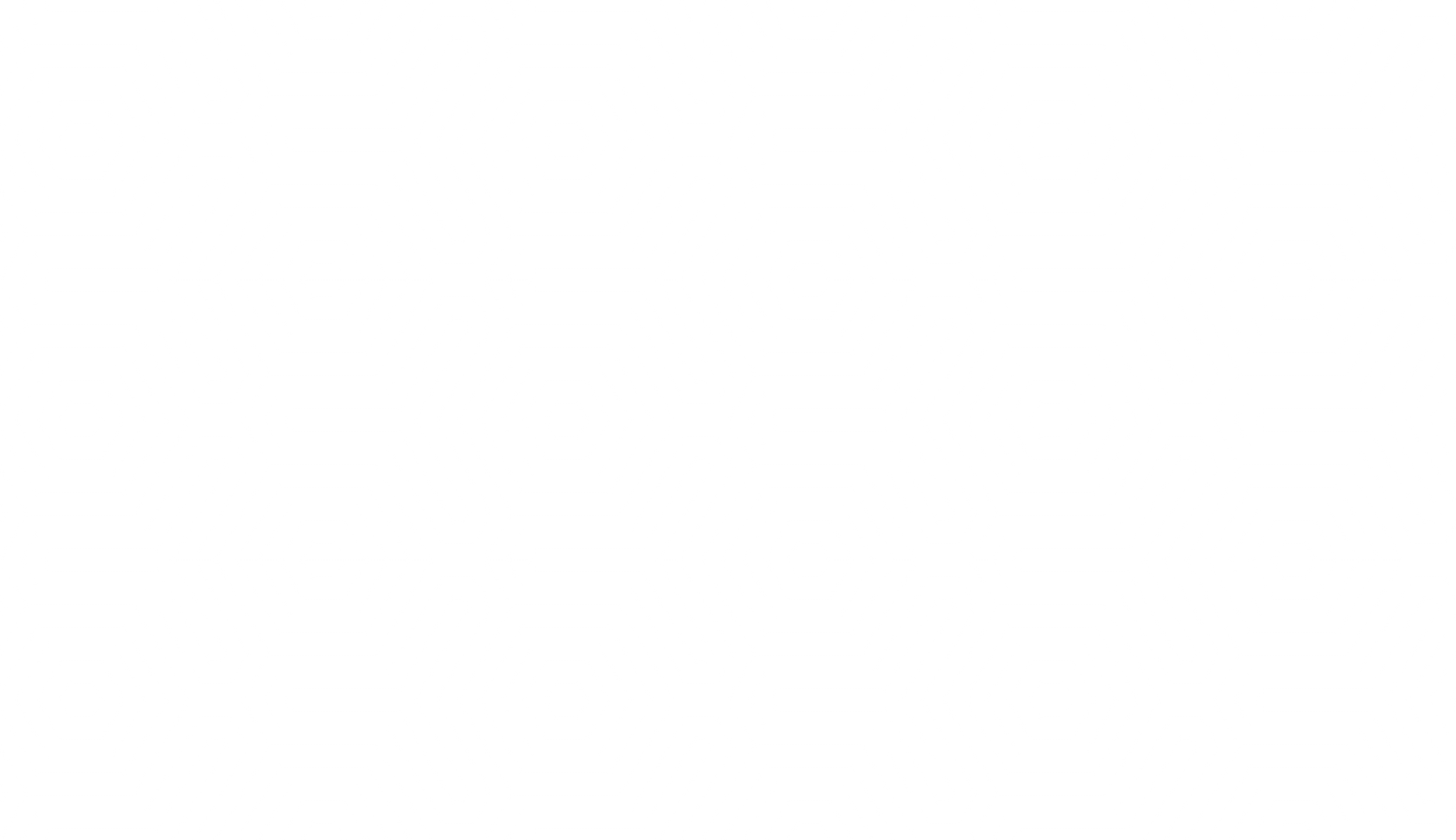 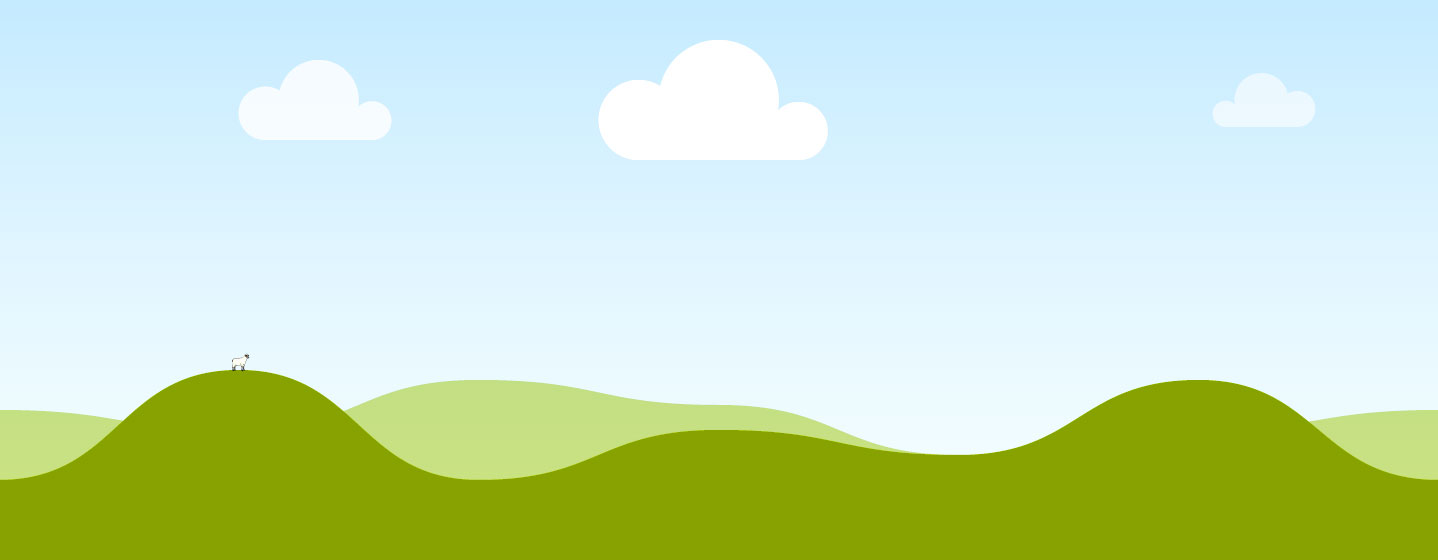 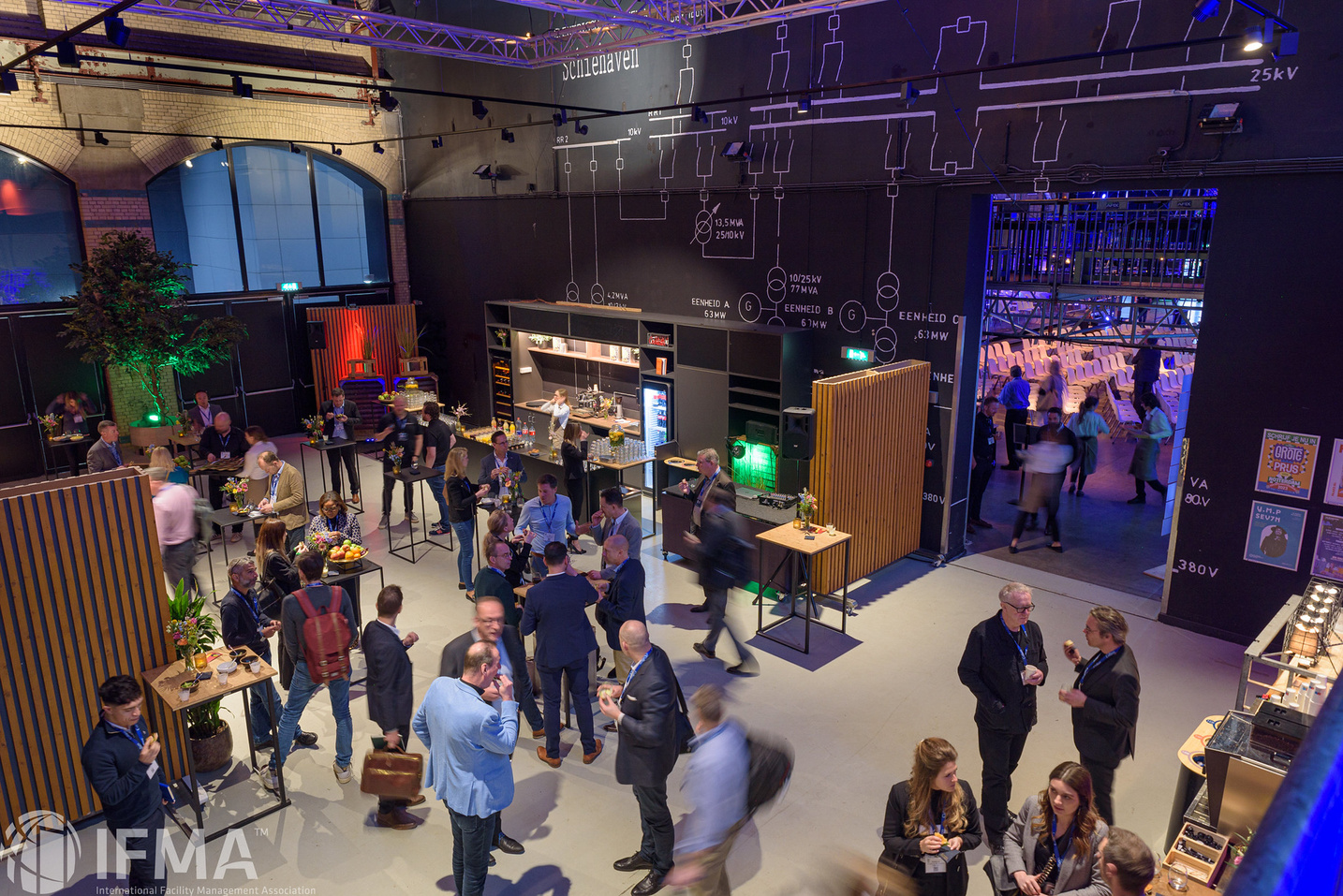 I’m Speaking!
Session Title
It is a long-established fact that a reader will be distracted by the readable content of a page when looking at its layout. The point of using Lorem Ipsum is that it has a more-or-less normal distribution of letters, as opposed to using 'Content here, content here', making it look like readable English.​
Speaker Name, Title
Position, Organization Name
Speaker Name, Title
Position, Organization Name
12-13 MARCH 2025
The Hague, Netherlands
WORLDWORKPLACEEUROPE.IFMA.ORG
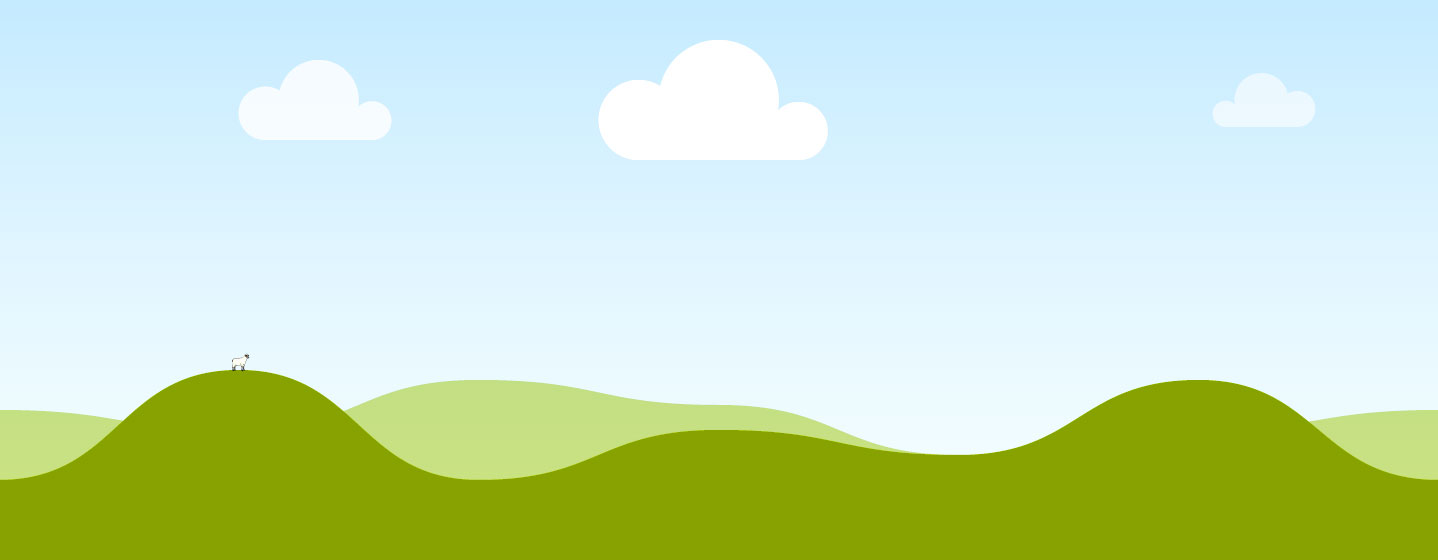 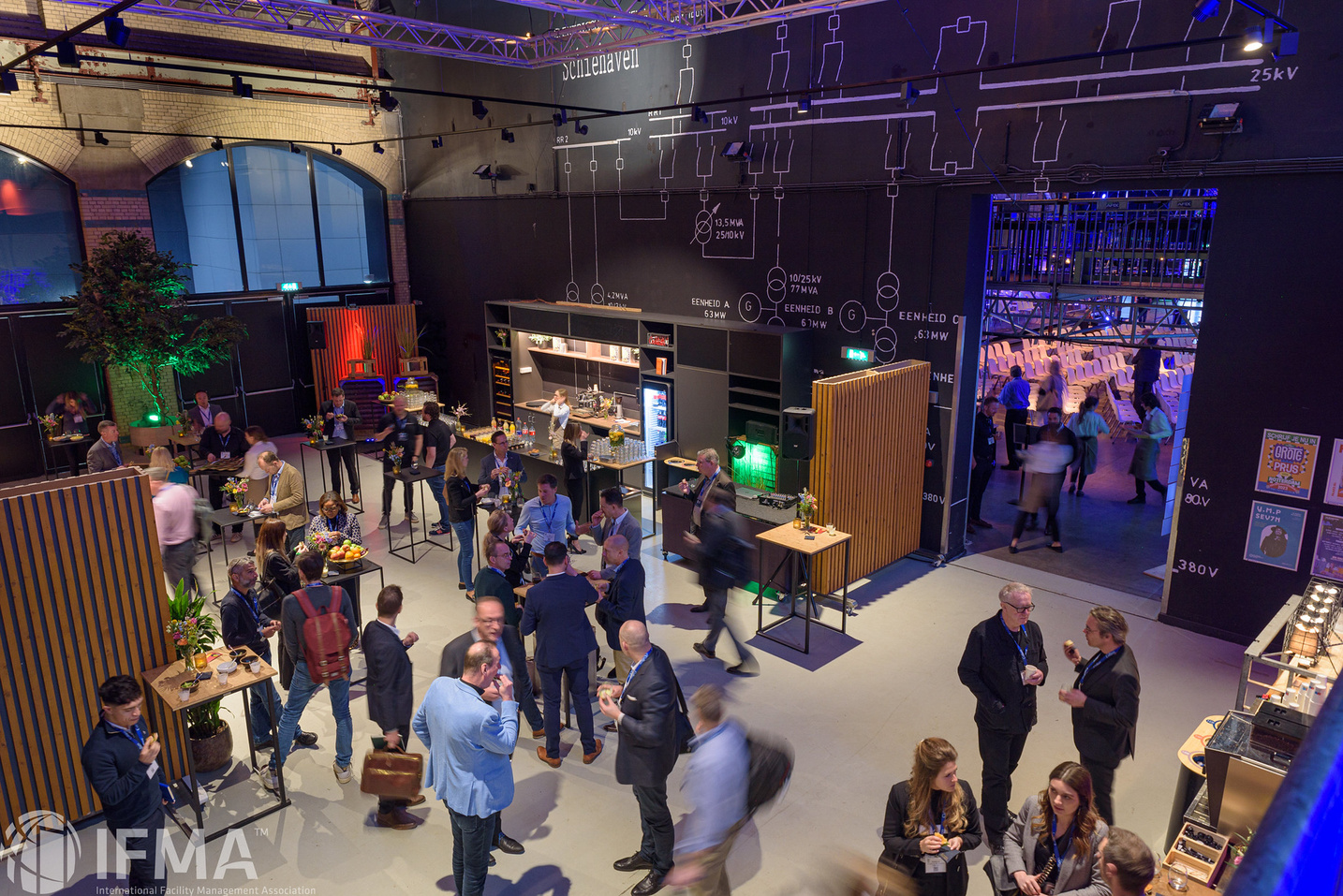 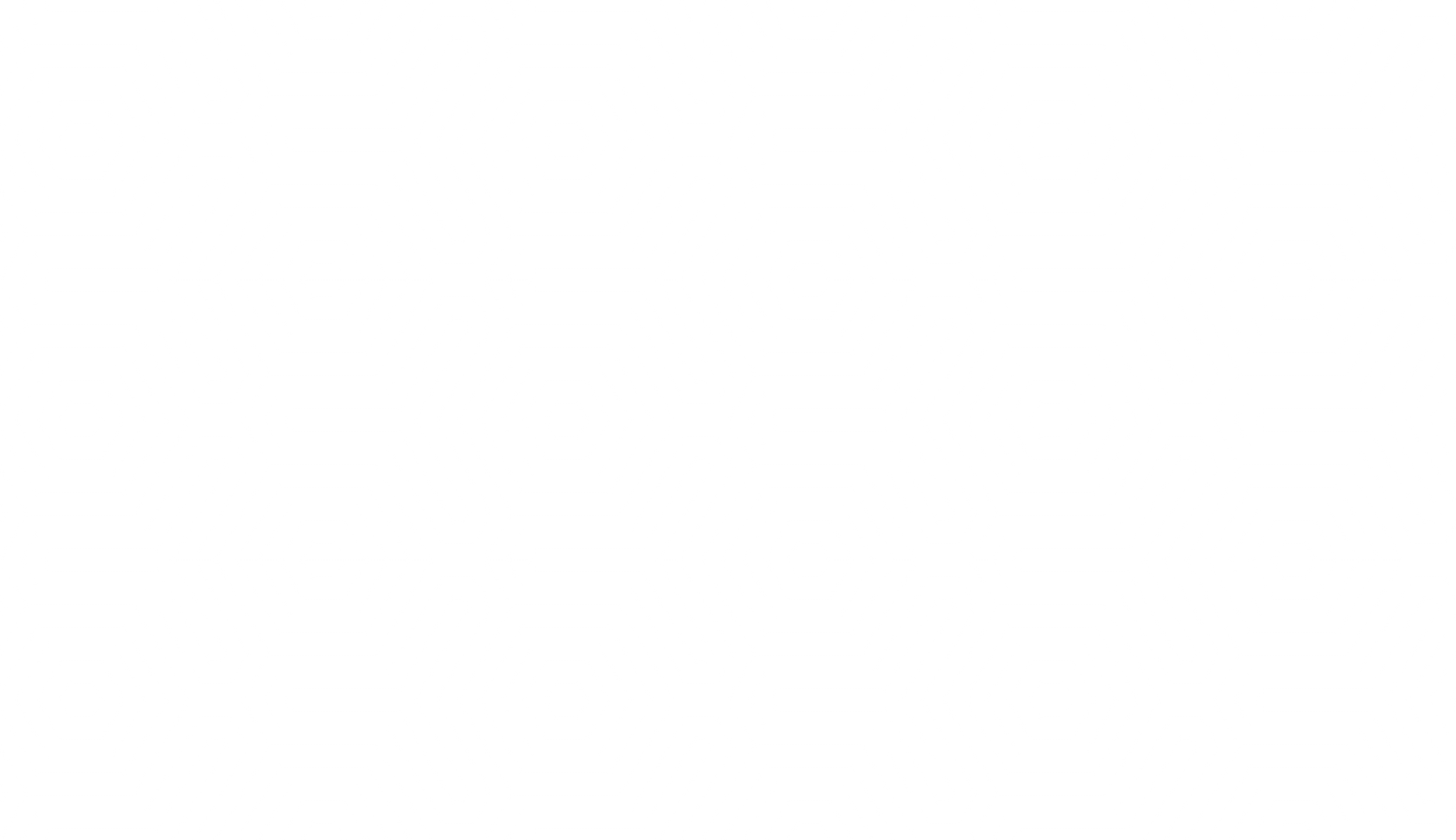 I’m Speaking!
Session Title
Speaker Name, Title
Speaker Name, Title
It is a long-established fact that a reader will be distracted by the readable content of a page when looking at its layout. The point of using Lorem Ipsum is that it has a more-or-less normal distribution of letters, as opposed to using 'Content here, content here', making it look like readable English.​
Position, Organization Name
Position, Organization Name
Speaker Name, Title
Position, Organization Name
12-13 MARCH 2025
The Hague, Netherlands
WORLDWORKPLACEEUROPE.IFMA.ORG
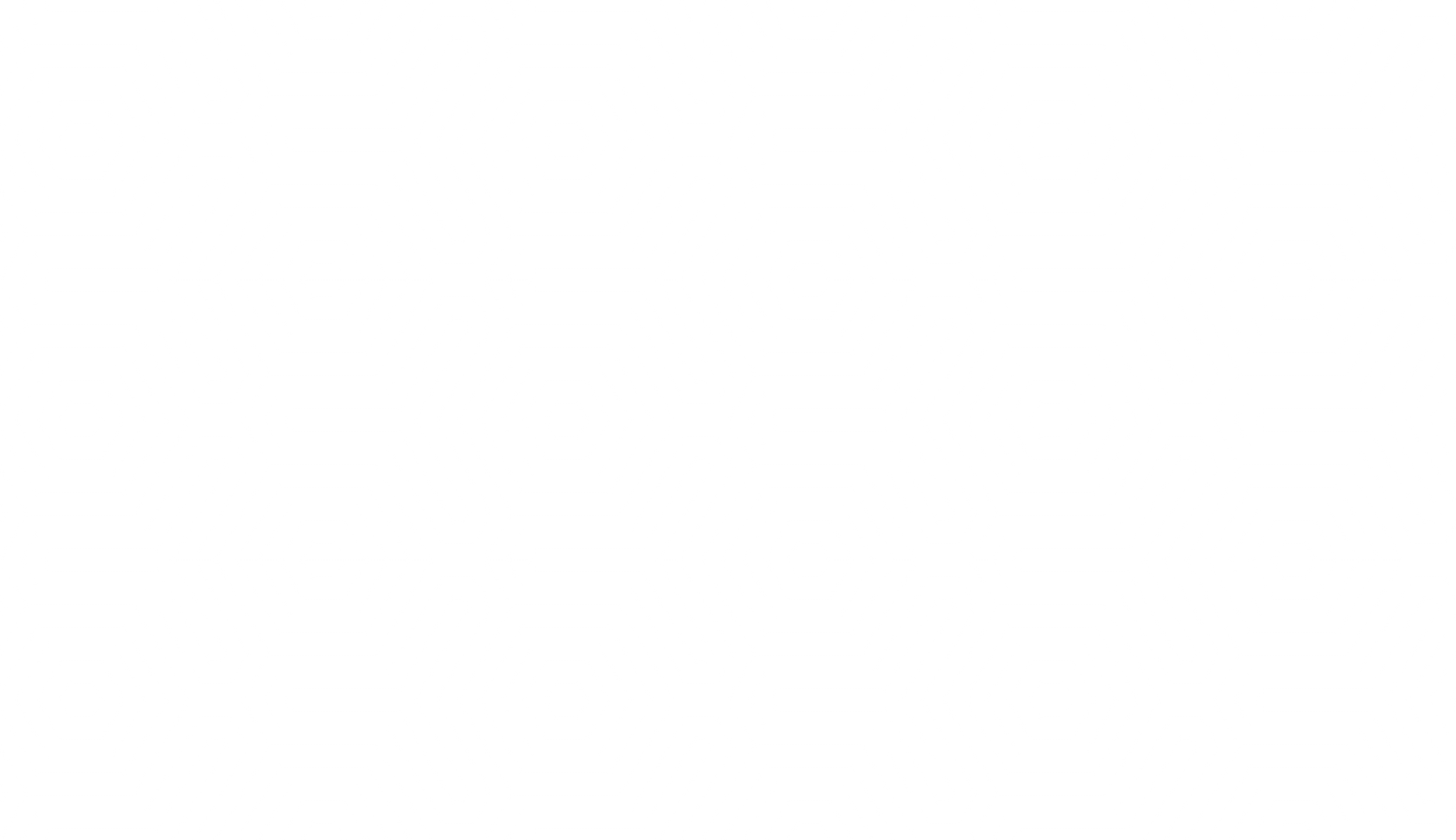 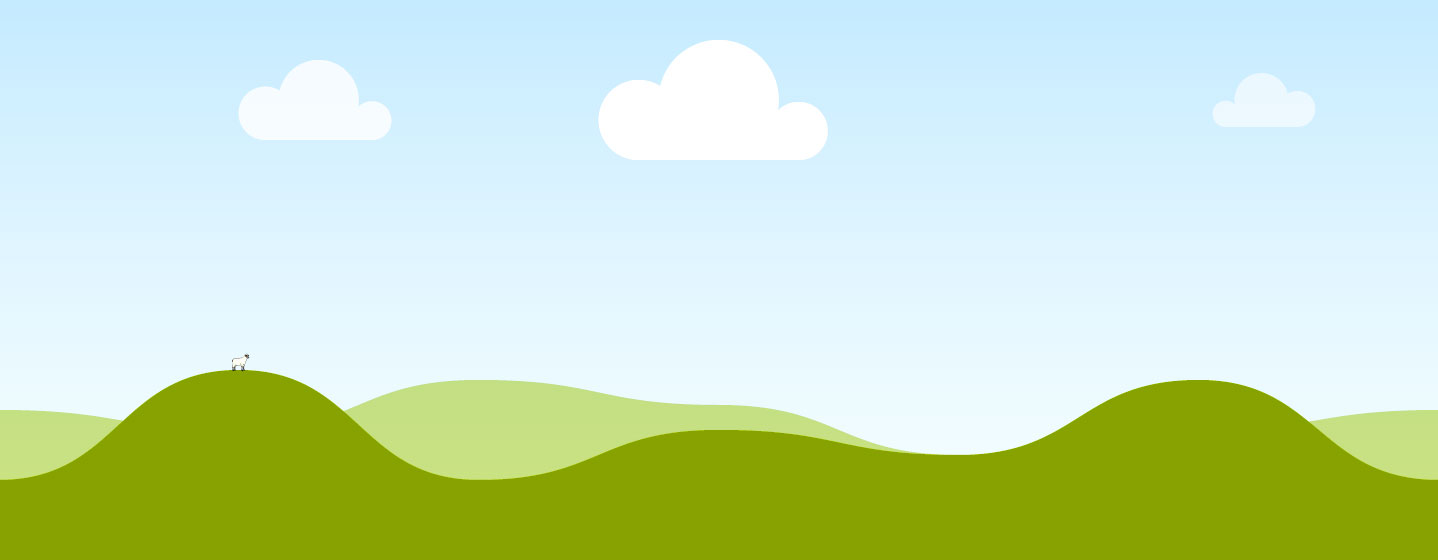 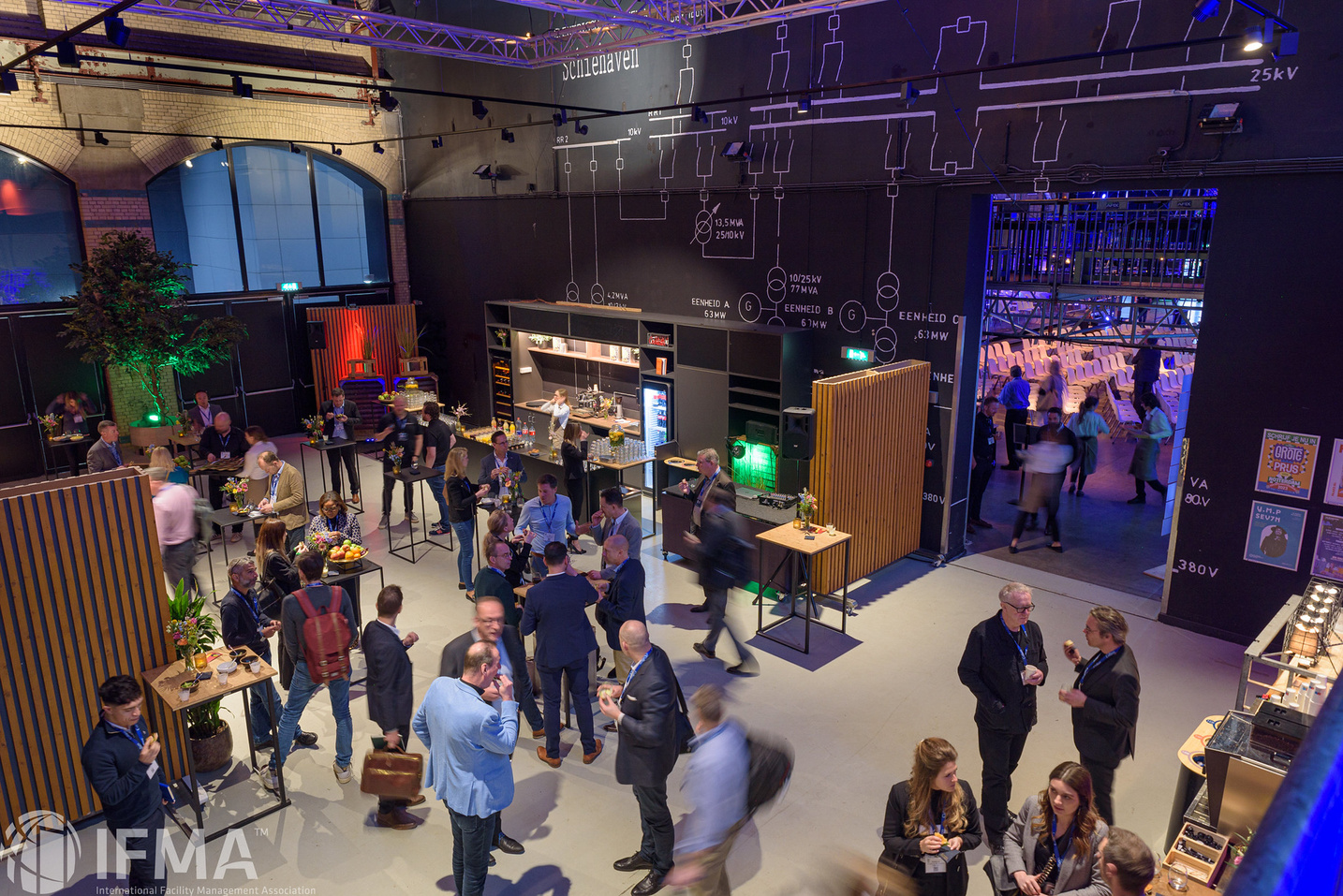 Speaker Name, Title
I’m Speaking!
Position, Organization Name
Session Title
Speaker Name, Title
Position, Organization Name
It is a long-established fact that a reader will be distracted by the readable content of a page when looking at its layout. The point of using Lorem Ipsum is that it has a more-or-less normal distribution of letters, as opposed to using 'Content here, content here', making it look like readable English.​
Speaker Name, Title
Speaker Name, Title
Position, Organization Name
Position, Organization Name
12-13 MARCH 2025
The Hague, Netherlands
WORLDWORKPLACEEUROPE.IFMA.ORG